Квест – игра
«Пожарный патруль»
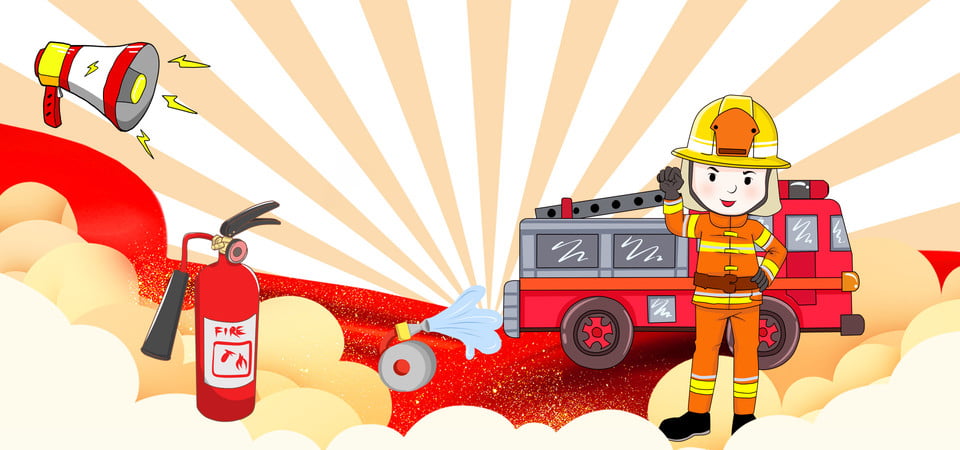 «Разгадай кроссворд»
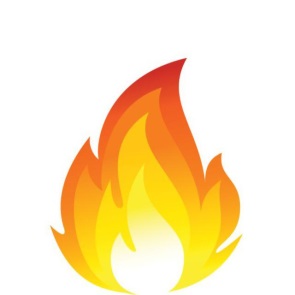 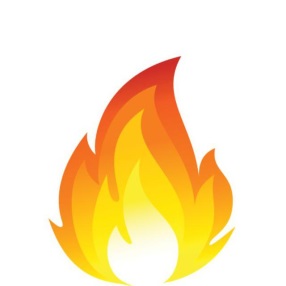 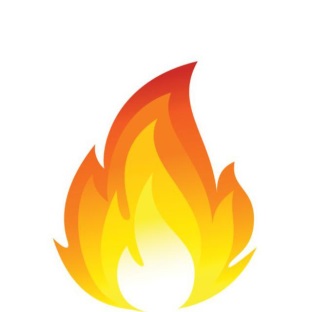 П    Р    О    Т    И    В    О    Г    А   З
В    О    Д    А
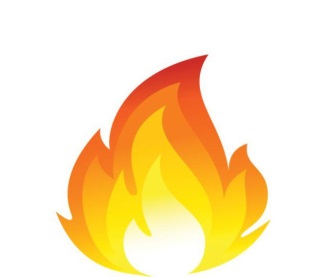 П   О    Ж   А    Р
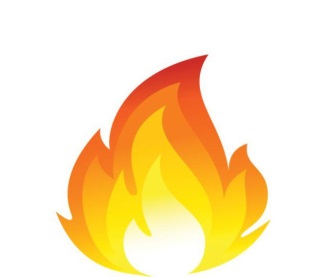 Э    В   А    К    У    А    Ц    И   Я
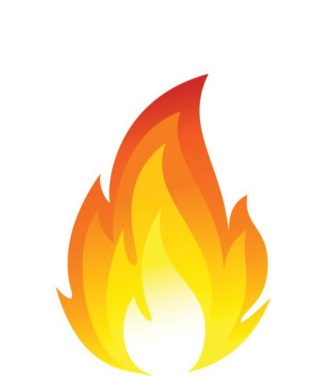 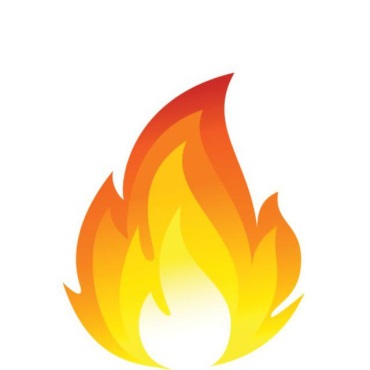 Р    У    К    А   В
О    Г    Н    Е     Т   У   Ш    И    Т    Е    Л    Ь
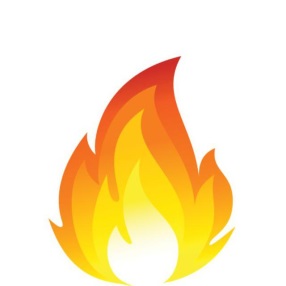 Д   Ы    М
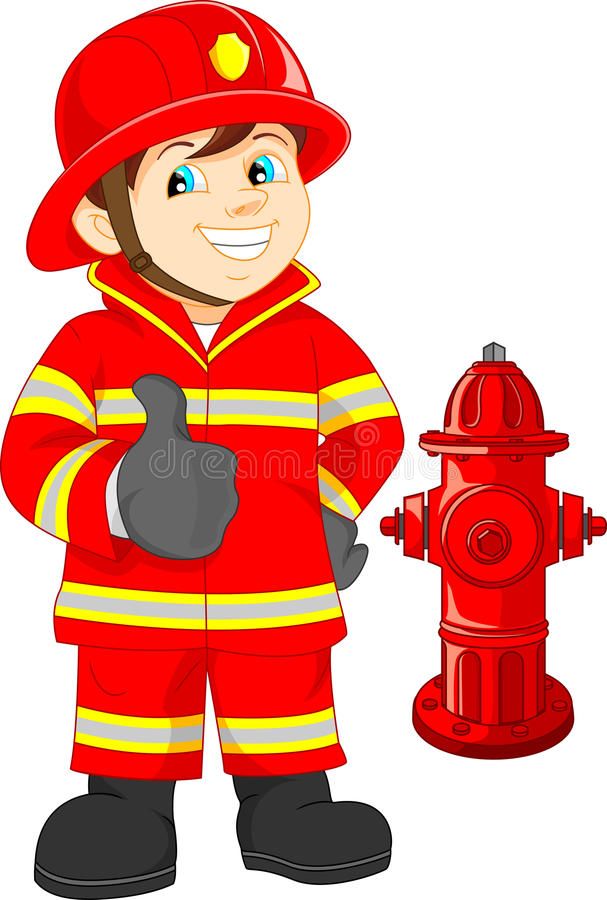 П    Е    С    О    К
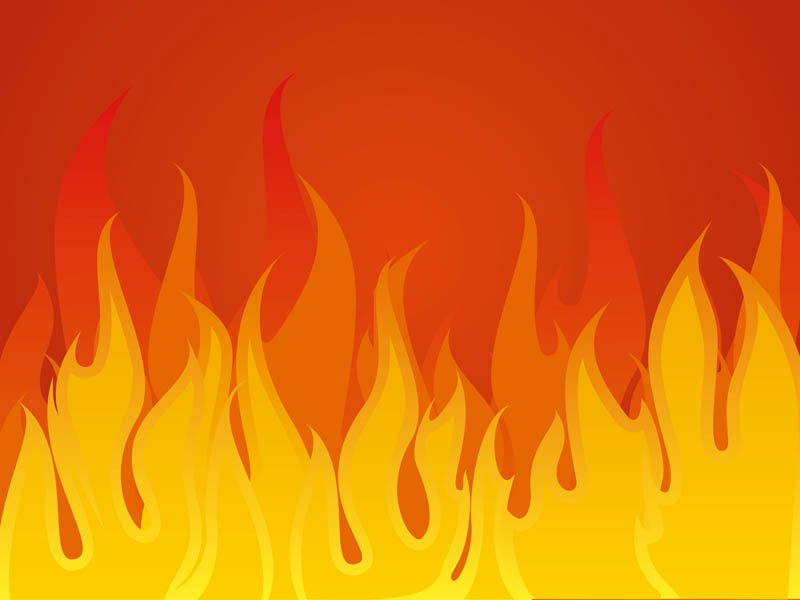 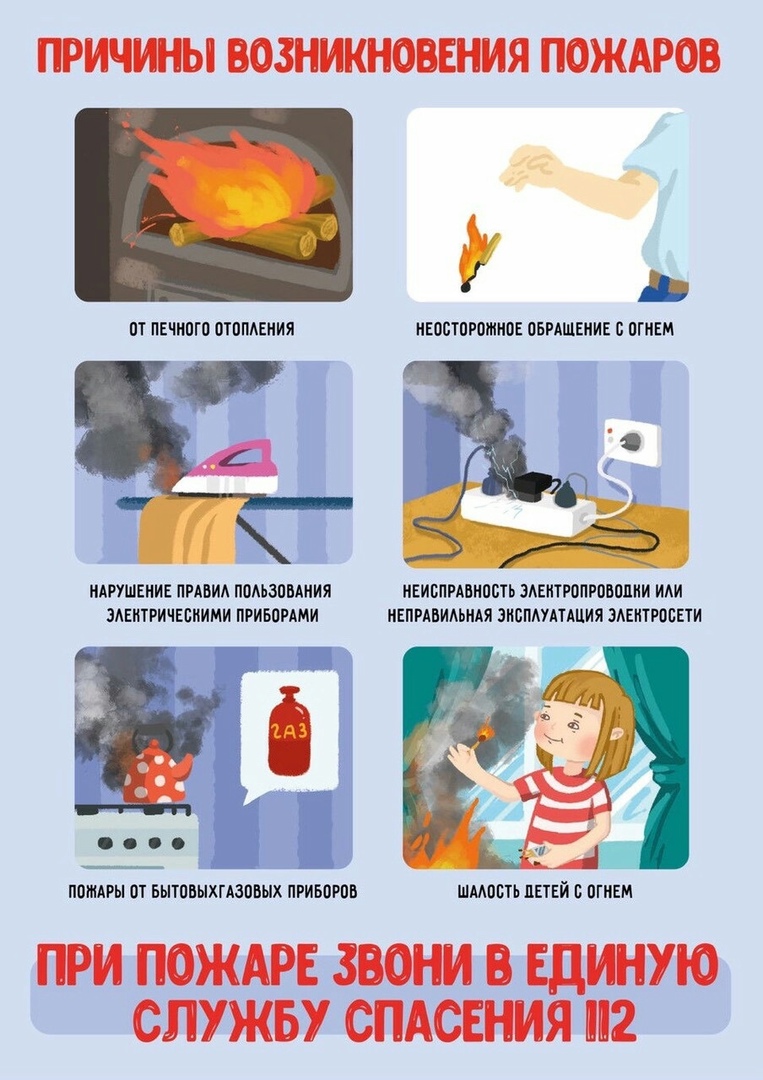 Знайте и соблюдайте 
правила 
Пожарной безопасности!
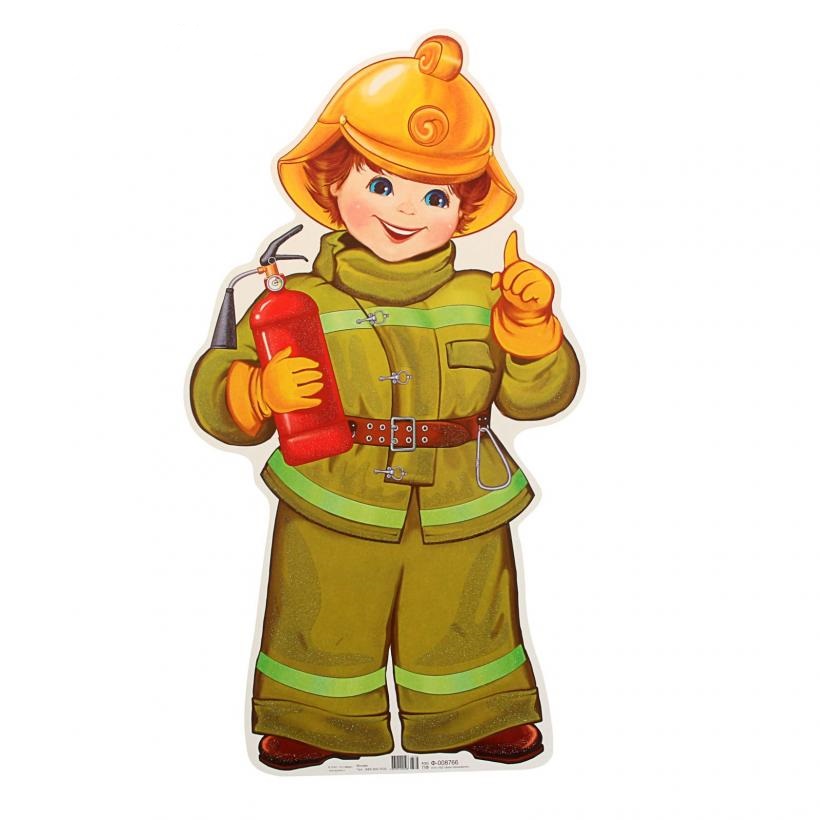